Администрация Атамановского сельского поселения
Исполнение бюджета Атамановского сельского поселения  Даниловского муниципального района за четвертый  квартал 2024 года
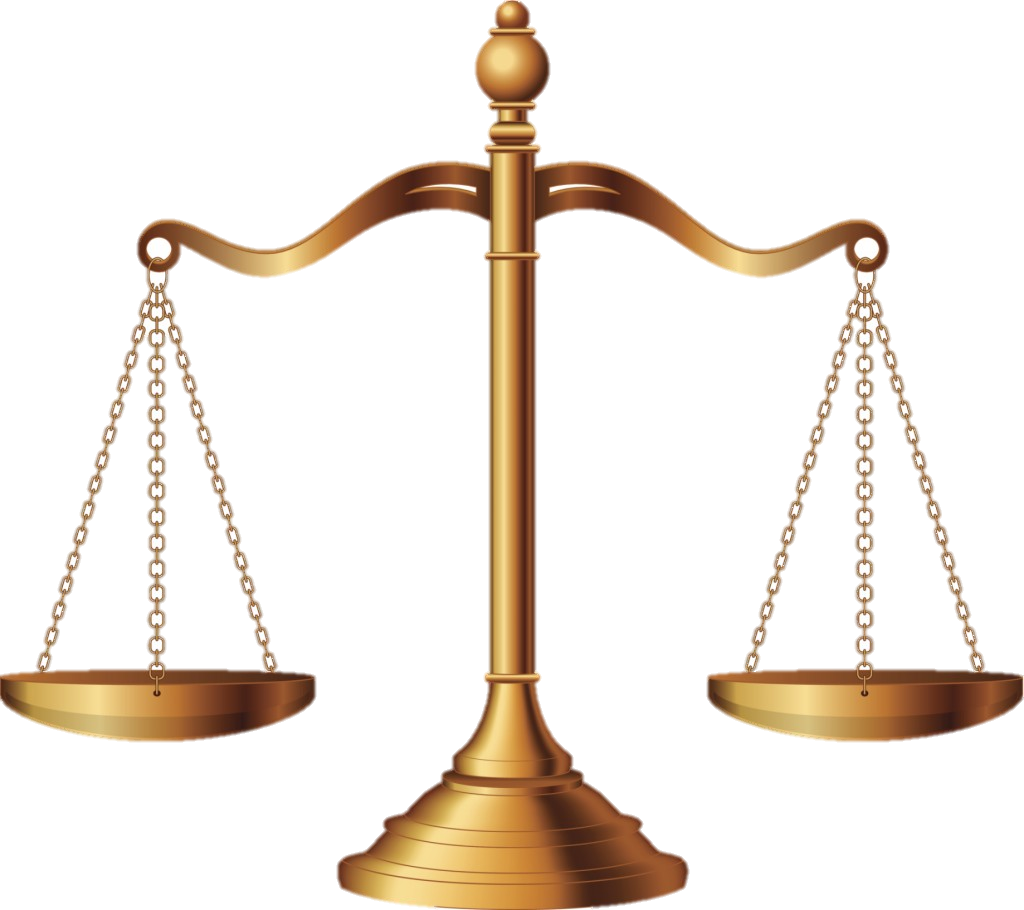 Доходы
Расходы
Бюджет
Реализация утвержденных Главой Атамановского сельского поселения основных направлений бюджетной и налоговой политики
Наполняемость местного бюджета от установленных нормативов отчислений
Налог на доходы физических лиц – 10%                   
Единый сельскохозяйственный налог – 50%
Налог на имущество физических лиц – 100%
Земельный налог – 100%
Доходы от сдачи в аренду имущества, находящегося в оперативном управлении поселений – 50%
Доход от реализации имущества, находящегося в собственности поселений 100%
Денежные взыскания (штрафы), установленные законами субъектов РФ за несоблюдение муниципальных правовых актов, зачисляемые в бюджеты поселений – 100%
Государственная пошлина – 100%
Прочие неналоговые доходы – 100%
ДОХОДЫ БЮДЖЕТА
Налоговые доходы
Безвозмездные поступления
Неналоговые доходы
Основные параметры исполнения бюджета Атамановского сельского поселения за 4 кв.  2024 года
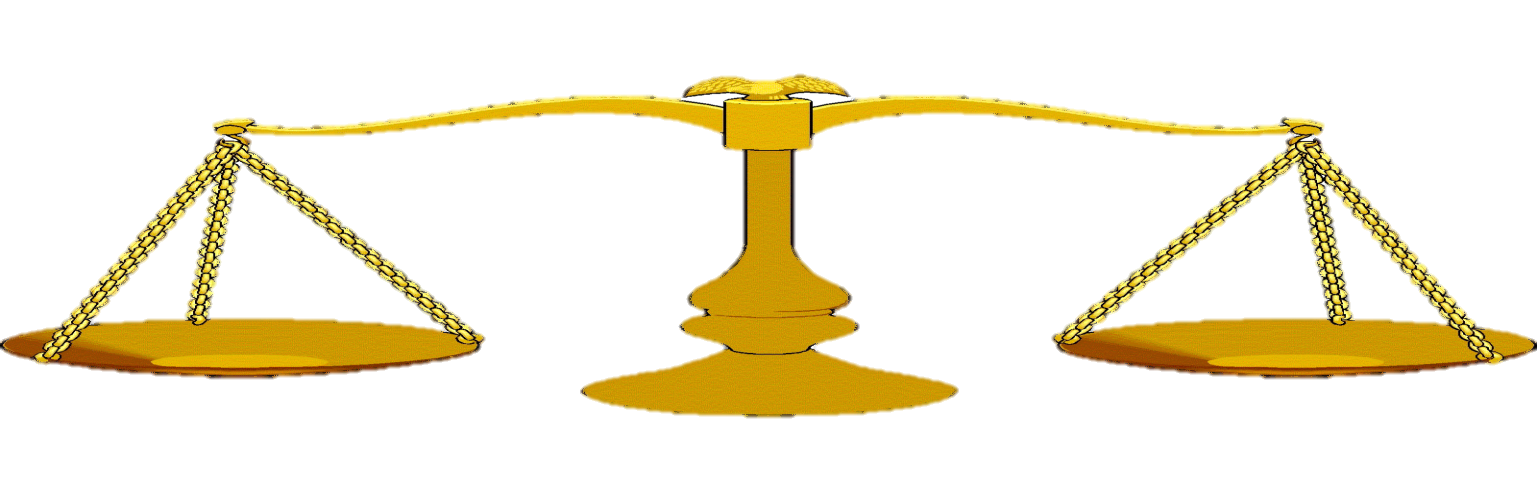 Доходы
Расходы
660,7
Налоги на прибыль, доходы
Общегосударственные вопросы
2257,9
6857,8
5661,682
Доходы от уплаты акцизов
366,6
54,4
Национальная оборона
Налоги на совокупный доход
203,6
Налоги на имущество
10,4
Национальная экономика
836,3
680,2
11,9
Штрафы, санкции, возмещение ущерба
ЖКХ
778,2
Образование
Государственная пошлина
7,9
Культура, кинематография
2180,7
Земельный налог
679,3
Социальная политика
8,0
116
2756,1
Безвозмездные поступления
Динамика доходов исполнения бюджета Атамановского сельского поселения за  4 кв.2024 год                                                          (тыс. руб.)
Объем налоговых и неналоговых доходов бюджета Атамановского сельского поселения за 4 кв. 2024 год
Структура безвозмездных поступленийиз бюджетов других уровней в 4 кв. 2024 года по исполнению бюджета
Сравнительный анализ расходов Атамановского сельского поселения на жилищно-коммунальное хозяйство за 4 кв. 2024 года
Динамика расходов бюджета Атамановского сельского поселения на реализацию муниципальных целевых программ за  4 кв.2024 года                                                                                    (тыс. руб.)
Мониторинг расходов на содержание органов местного самоуправления за 4 кв.  2024 года